СП «Детский сад  №70»  ГБОУ ООШ №23 г.Сызрани «Юные строители»Воспитатель Лапина Л.НСызрань2019
Сети в море ты закинь,Раза три, а не один,Может, ты меня поймаешь,А кого скажи, коль знаешь?
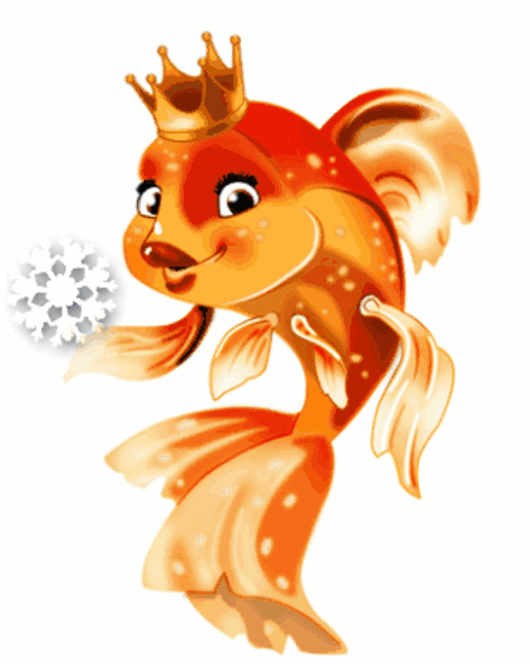 Сказочные домики
Домики
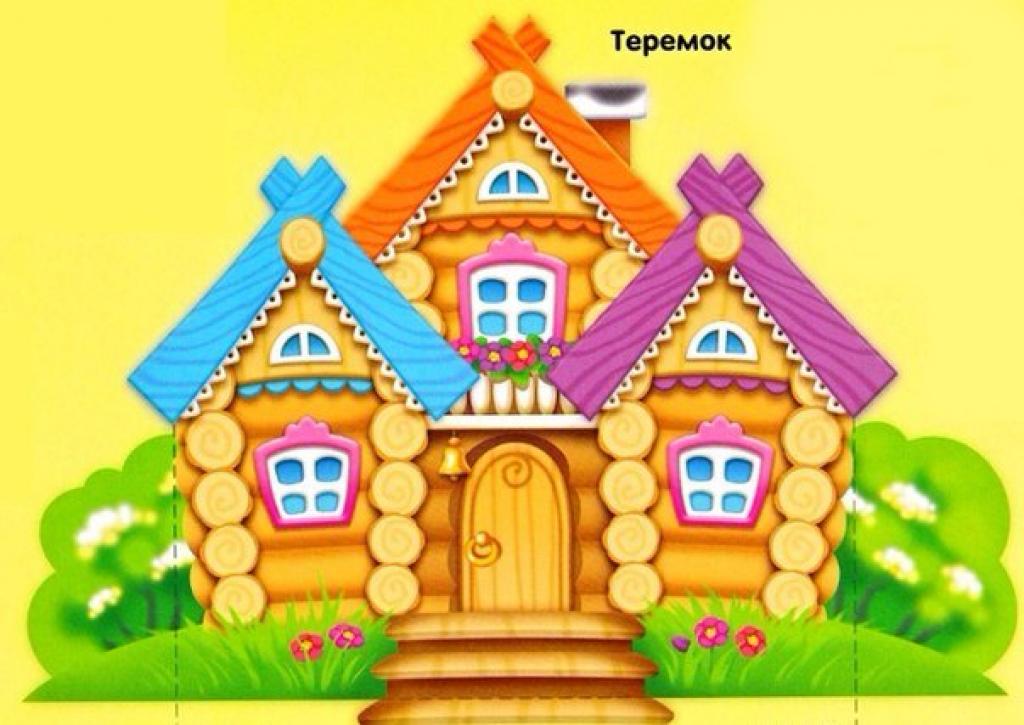 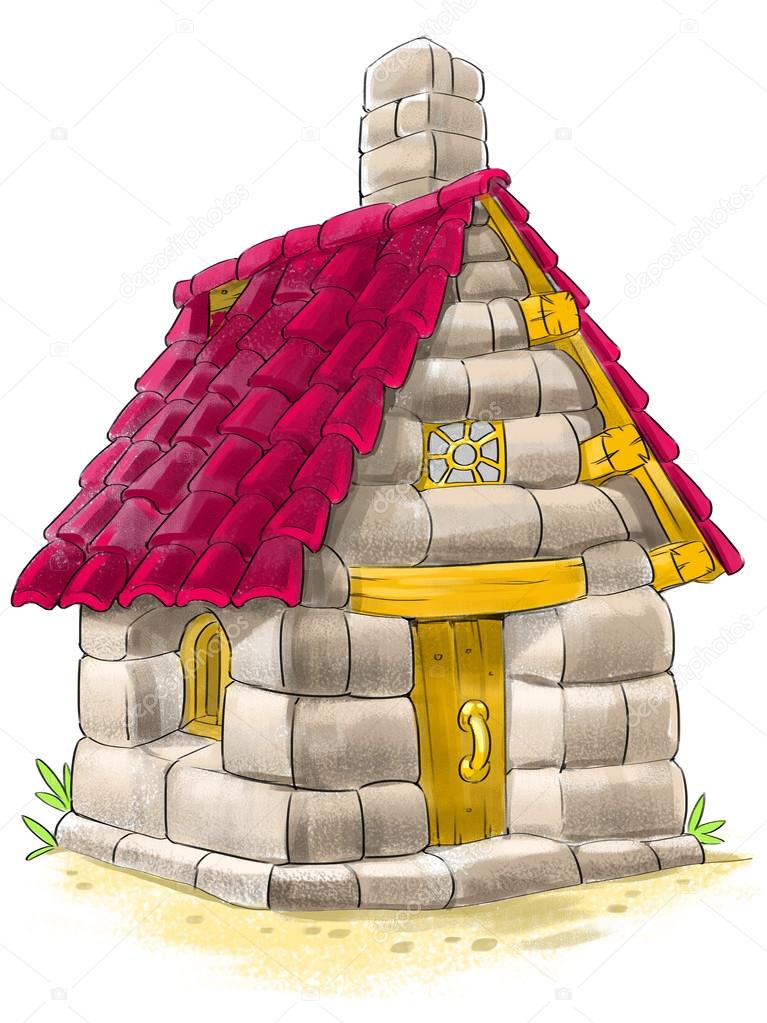 Поросята-строители
Современные дома
Профессия строитель
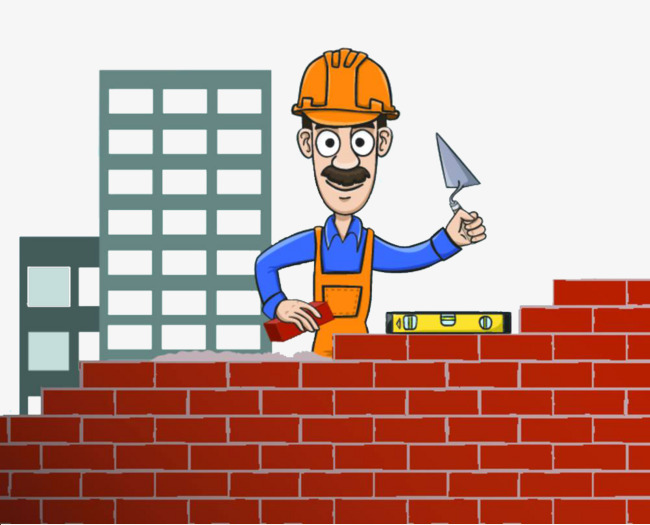 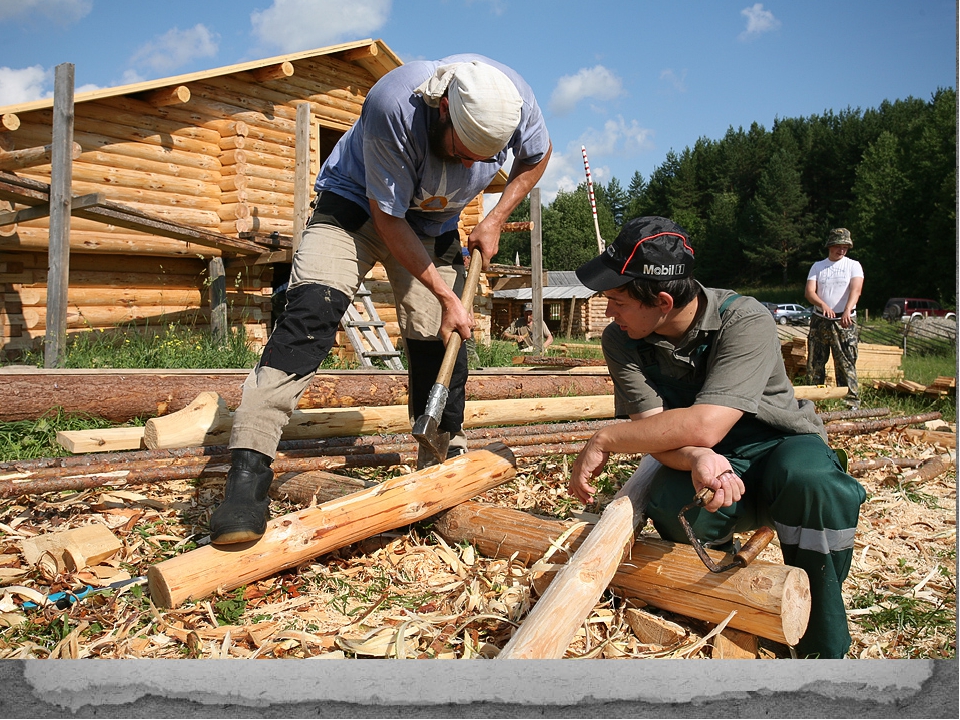 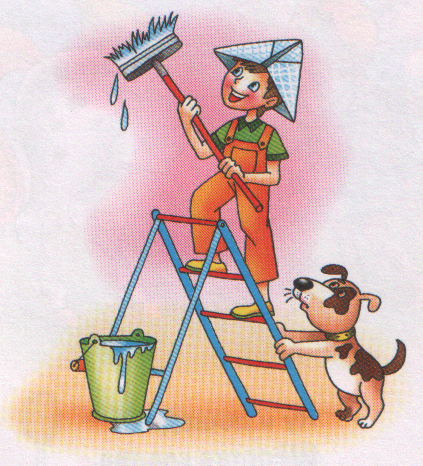 Родной город – Сызрань
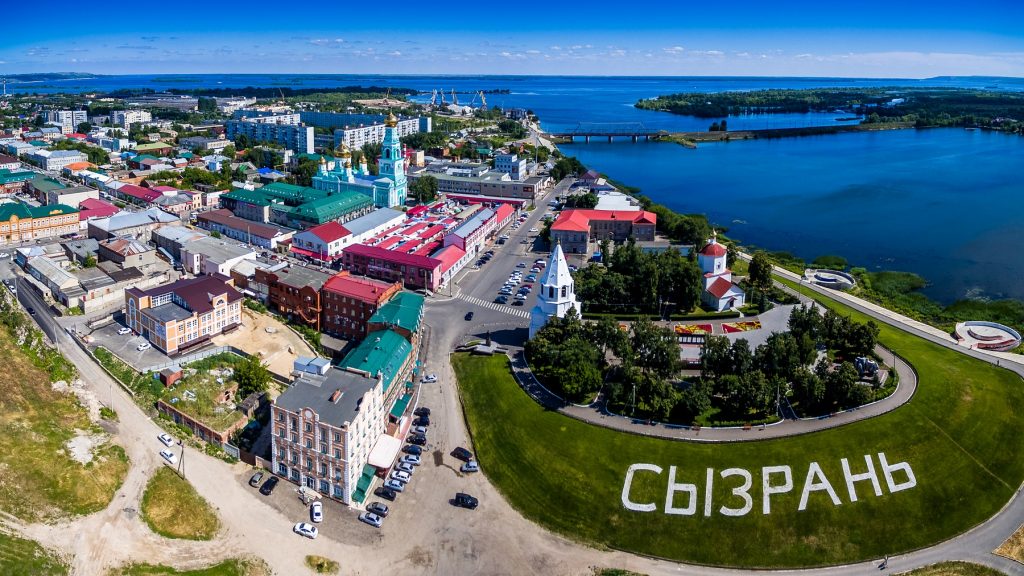 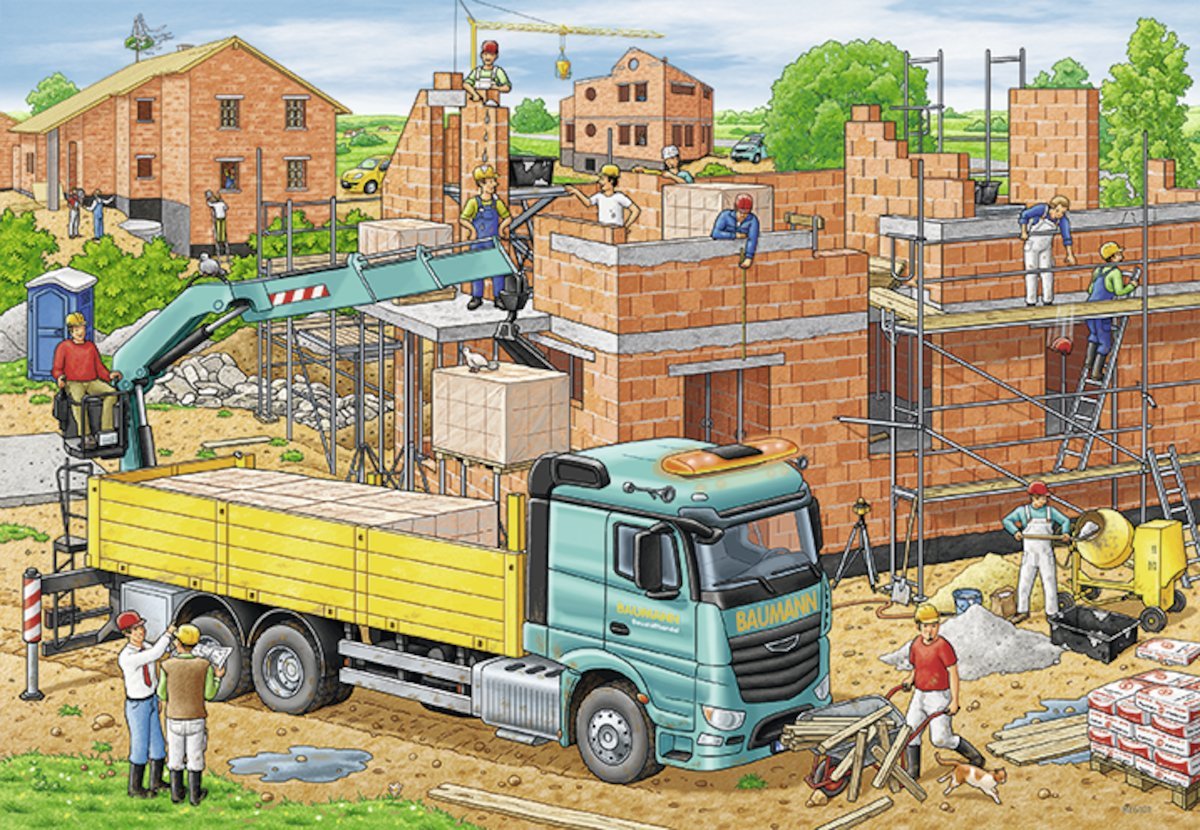 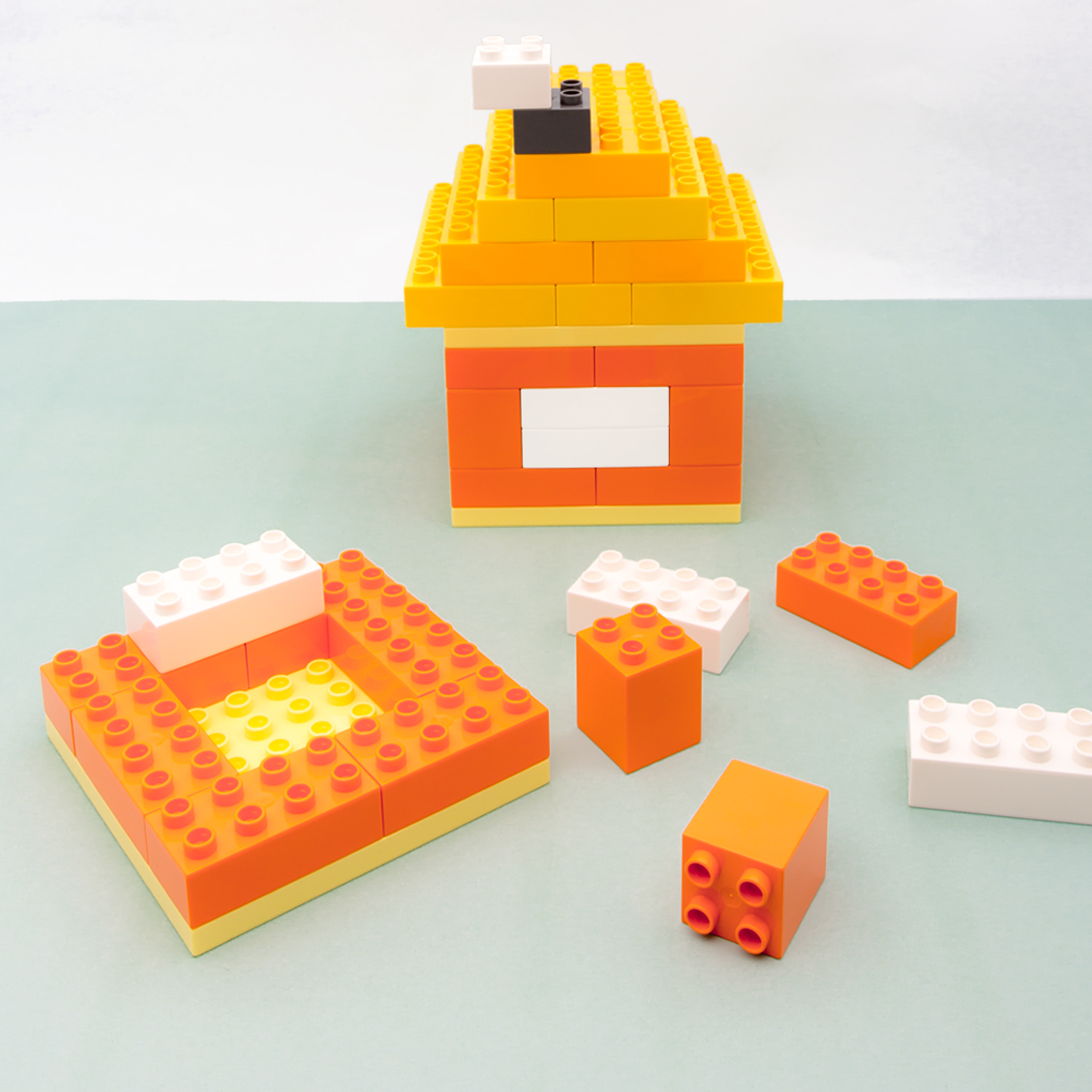 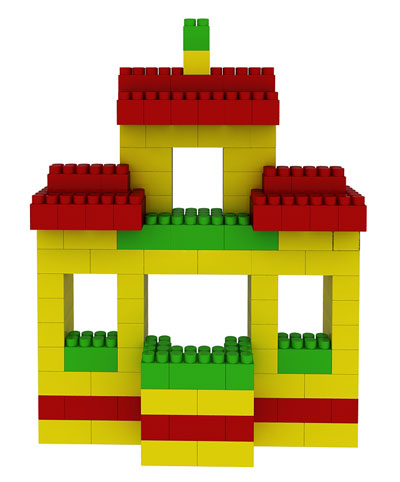